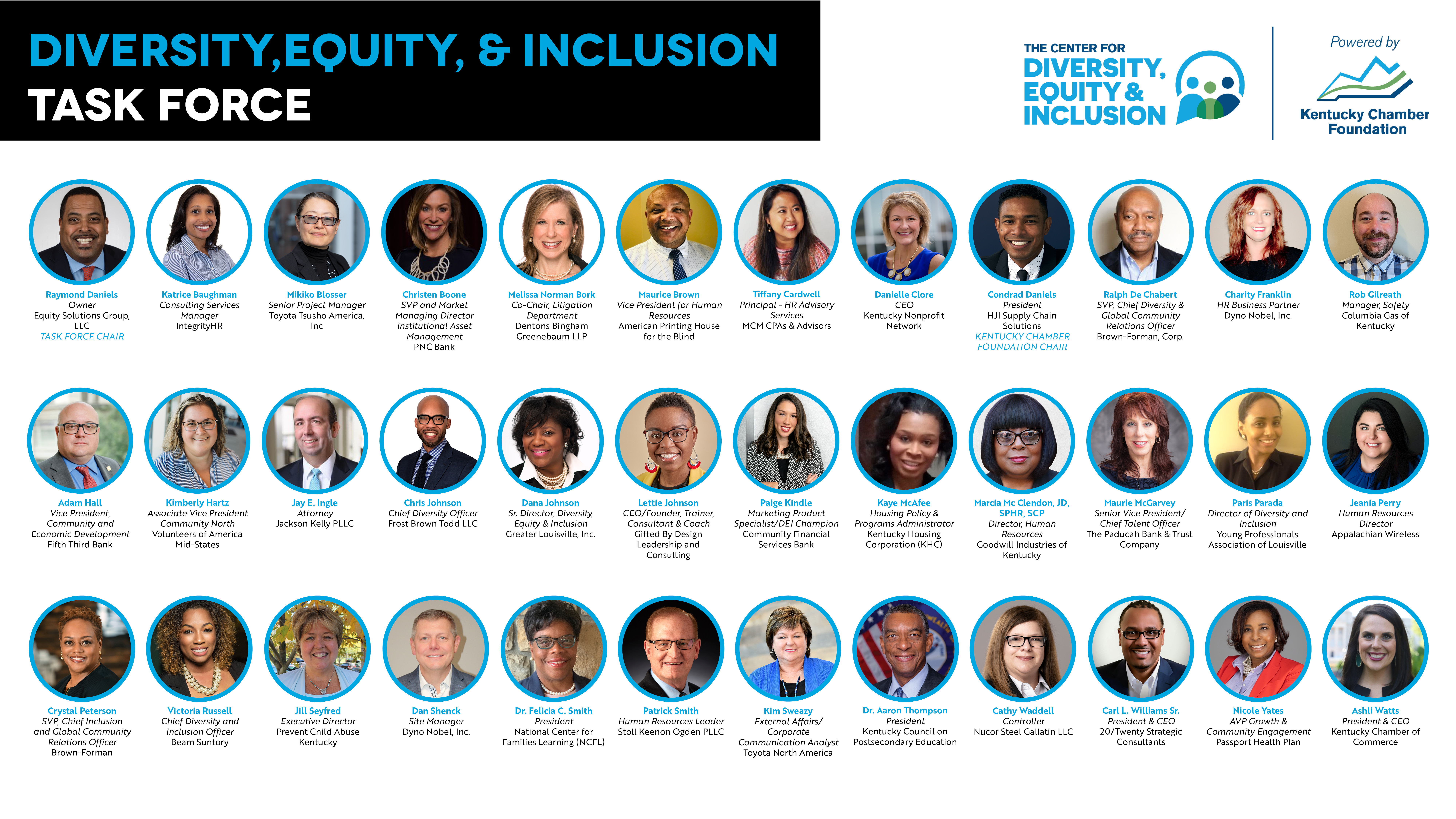 DE&I Academy Company Participants
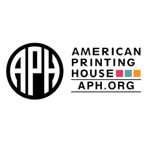 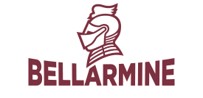 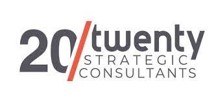 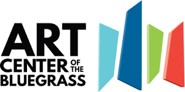 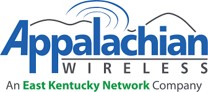 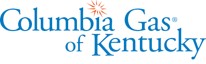 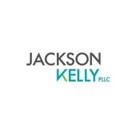 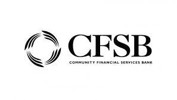 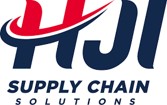 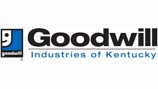 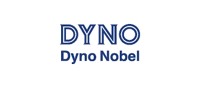 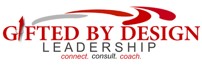 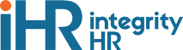 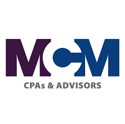 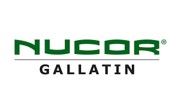 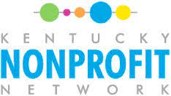 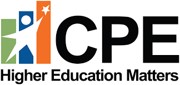 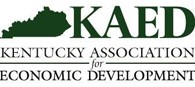 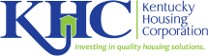 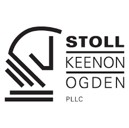 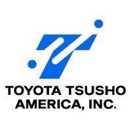 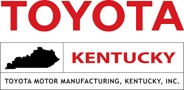 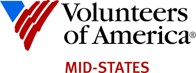 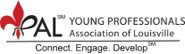 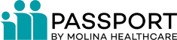 “Shop Conscious” Minority Business Certification Events
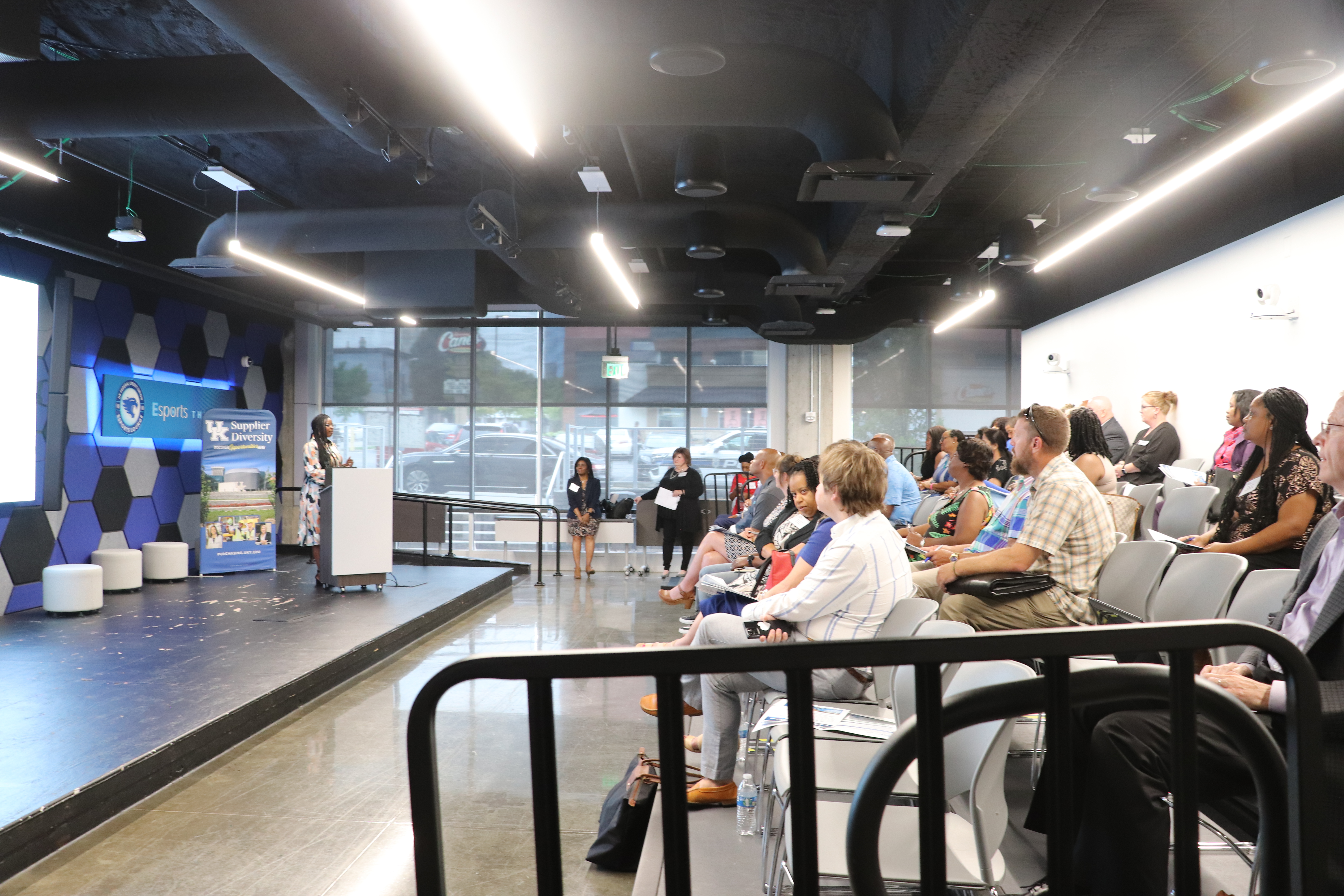 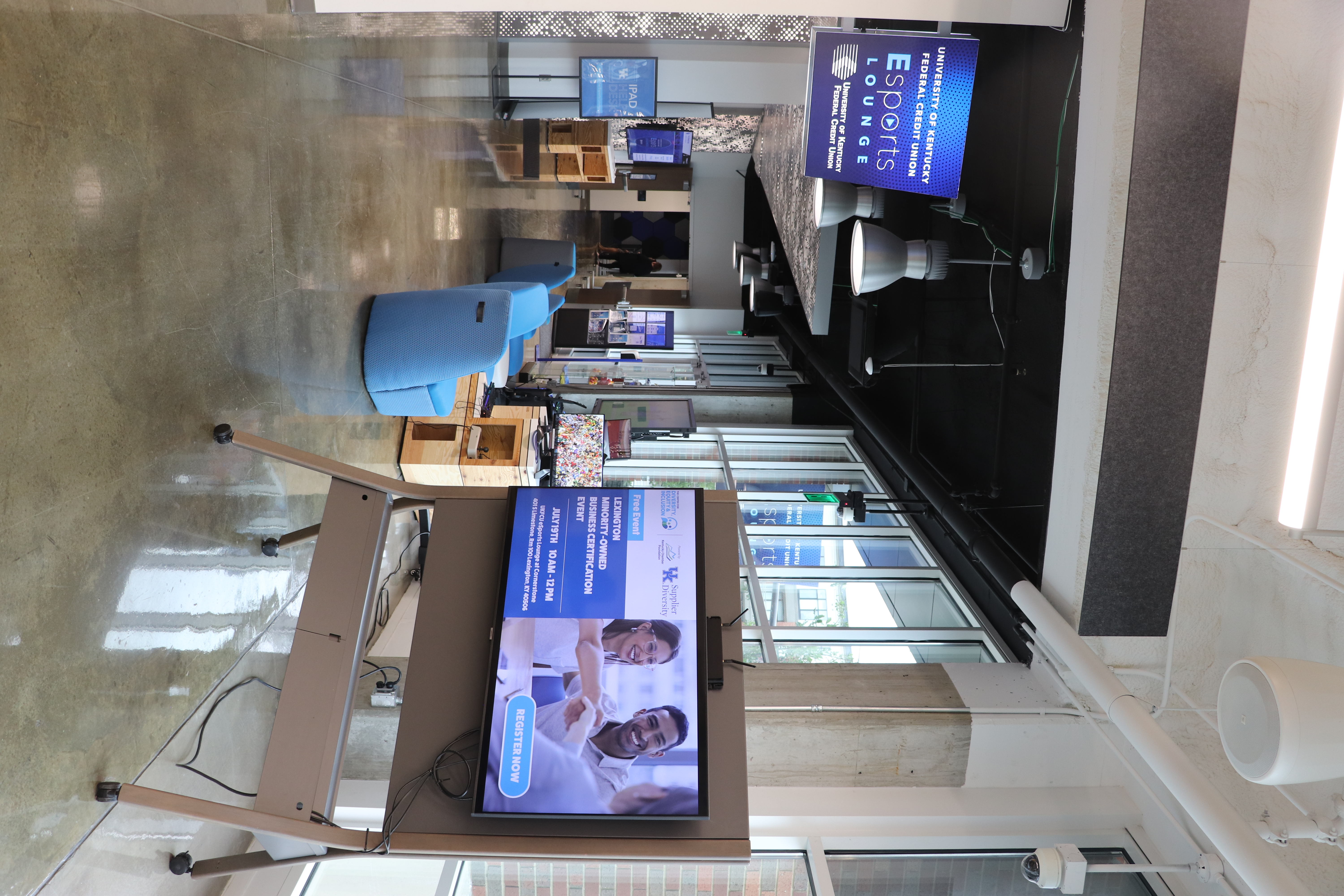 Kentucky Diversity, Equity & Inclusion Summit
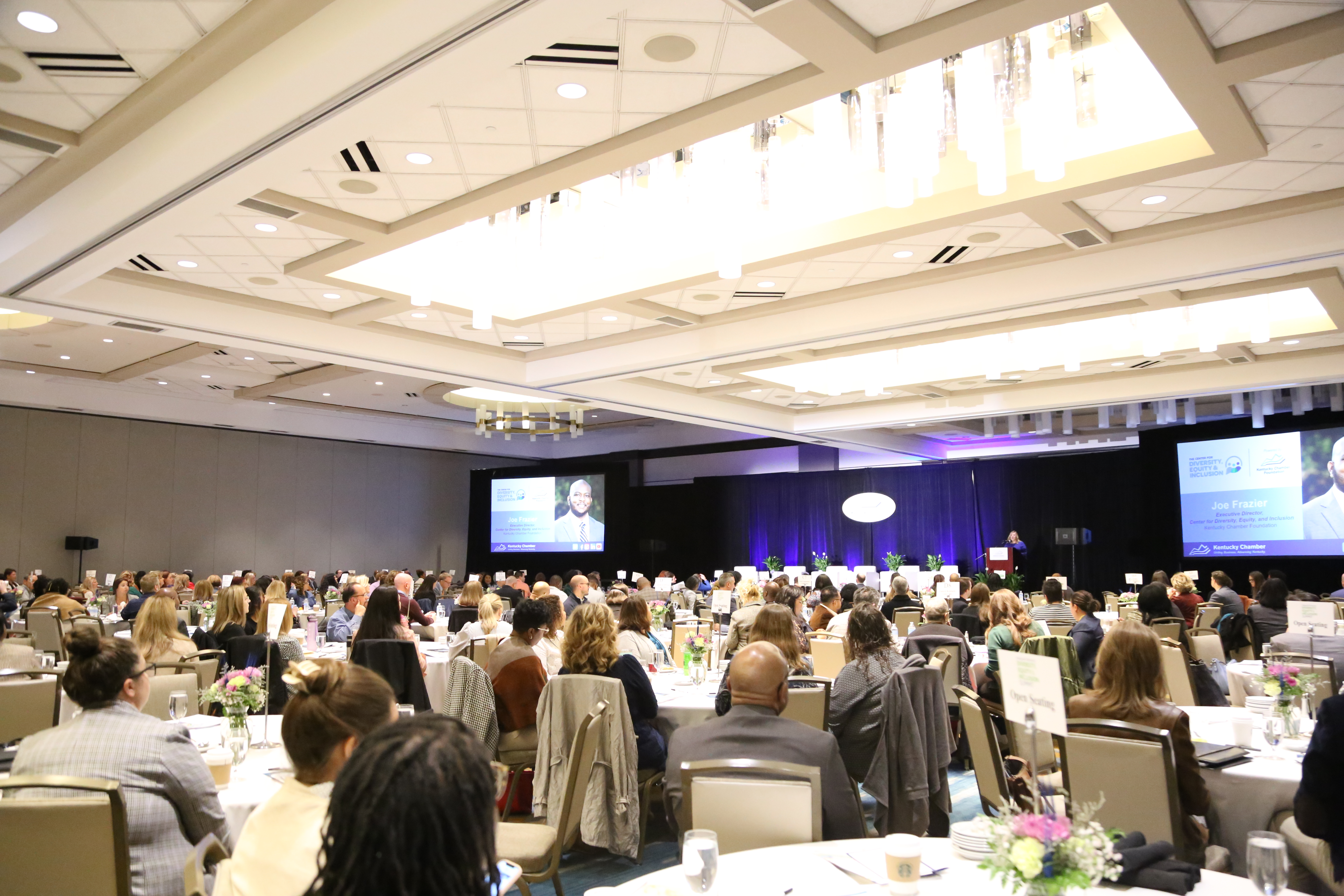 2nd Annual Summit: October 10, 2023 | Louisville
www.MBDKY.com